Урок по теме «Наибольший общий делитель»
6 класс
Учитель Елнатской средней школы Соболева Г.П.
Ёлнать, 2015
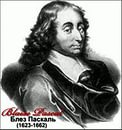 «Величие человека заключается в его способности мыслить»
                                         Блез Паскаль
Можно ли произведение назвать разложением на простые множители
Некоторое число х разложили на простые множители. Какие ещё могут быть делители у числа х, кроме 2; 3; 5?
Для подарков детям купили 40 апельсинов и 100 шоколадных конфет. Какое наибольшее количество одинаковых подарков можно будет сделать?
Какую тему урока вы можете предложить?
Наибольший общий делитель
Цель урока: выработать  правило нахождения наибольшего общего делителя
Разложить данные числа на простые множители 
Выписать все простые числа, которые одновременно входят в каждое из полученных разложений
Каждое из выписанных простых чисел взять с наименьшим из показателей степени, с которыми оно входит в разложения данных чисел
Записать произведение полученных  степеней
На соревнования по гимнастике участвовали равные по количественному составу команды, в которых всего 54 мальчика и 36 девочек. Во всех командах было одинаковое число мальчиков и одинаковое число девочек. Сколько команд участвовало в соревнованиях?
Выработать  правило нахождения наибольшего общего делителя
Работа в парах
Разложить данные числа на простые множители 
Выписать все простые числа, которые одновременно входят в каждое из полученных разложений
Каждое из выписанных простых чисел взять с наименьшим из показателей степени, с которыми оно входит в разложения данных чисел
Записать произведение полученных  степеней
Из предложенных задач выбрать ту, которая решается нахождением наибольшего общего делителя, и решить её
Выработать  правило нахождения наибольшего общего делителя
3
18
6
15
4
2
75
П
И
Ф
А
Г
О
Р
«Числа управляют миром»
6(Ф),  18(И), 72(Д), 2(О), 4(Г), 8(Е), 3(П), 75(Р), 15(А)
Выработать  правило нахождения наибольшего общего делителя
Выработать  правило нахождения наибольшего общего делителя.
Домашнее задание:
Три уровня -
Низкий уровень
Средний уровень
Высокий уровень
Спасибо за урок!